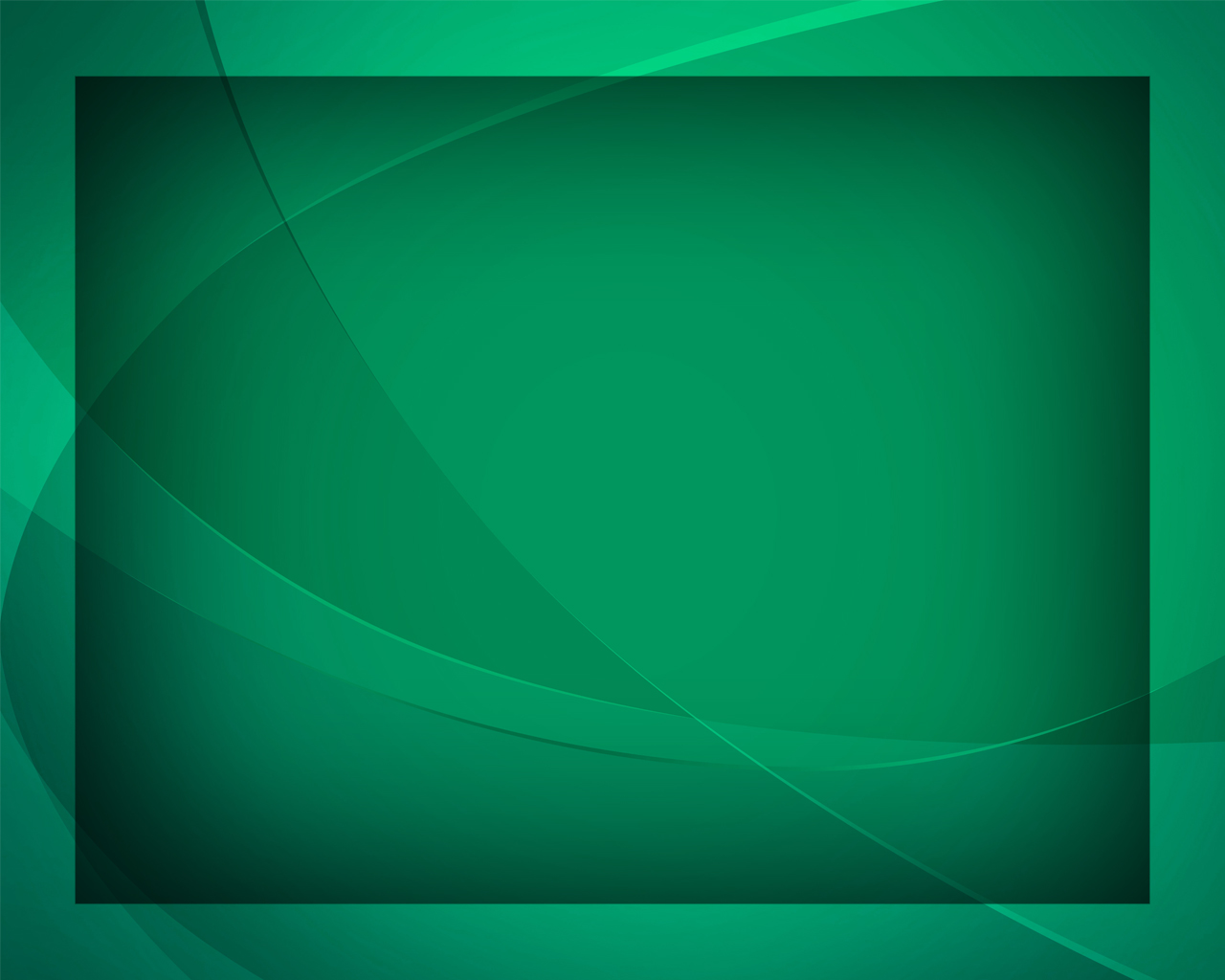 Утром в небе звёзды гаснут
Гимны надежды №334
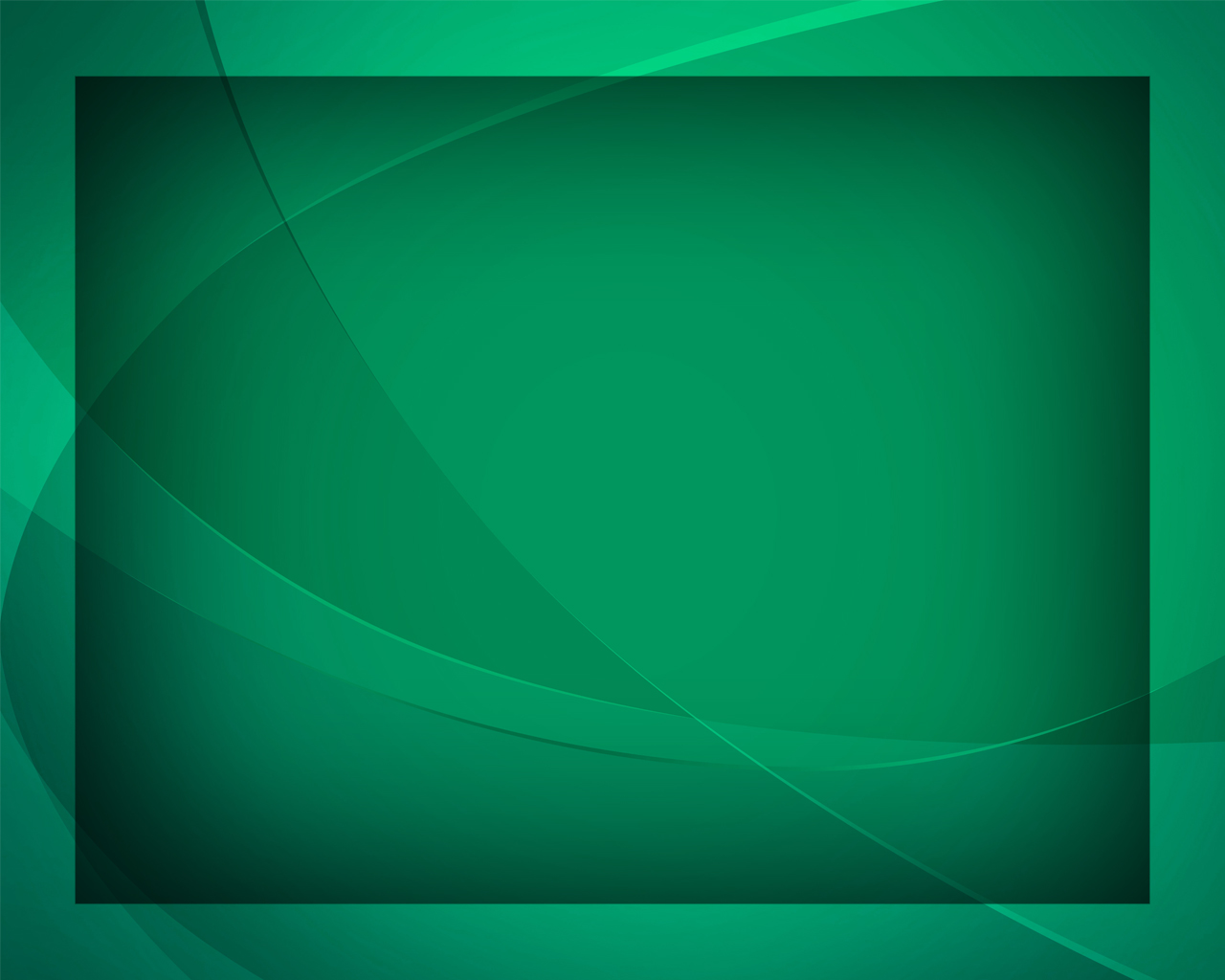 Утром в небе звёзды гаснут, 
Утром в небе
звёзды гаснут,
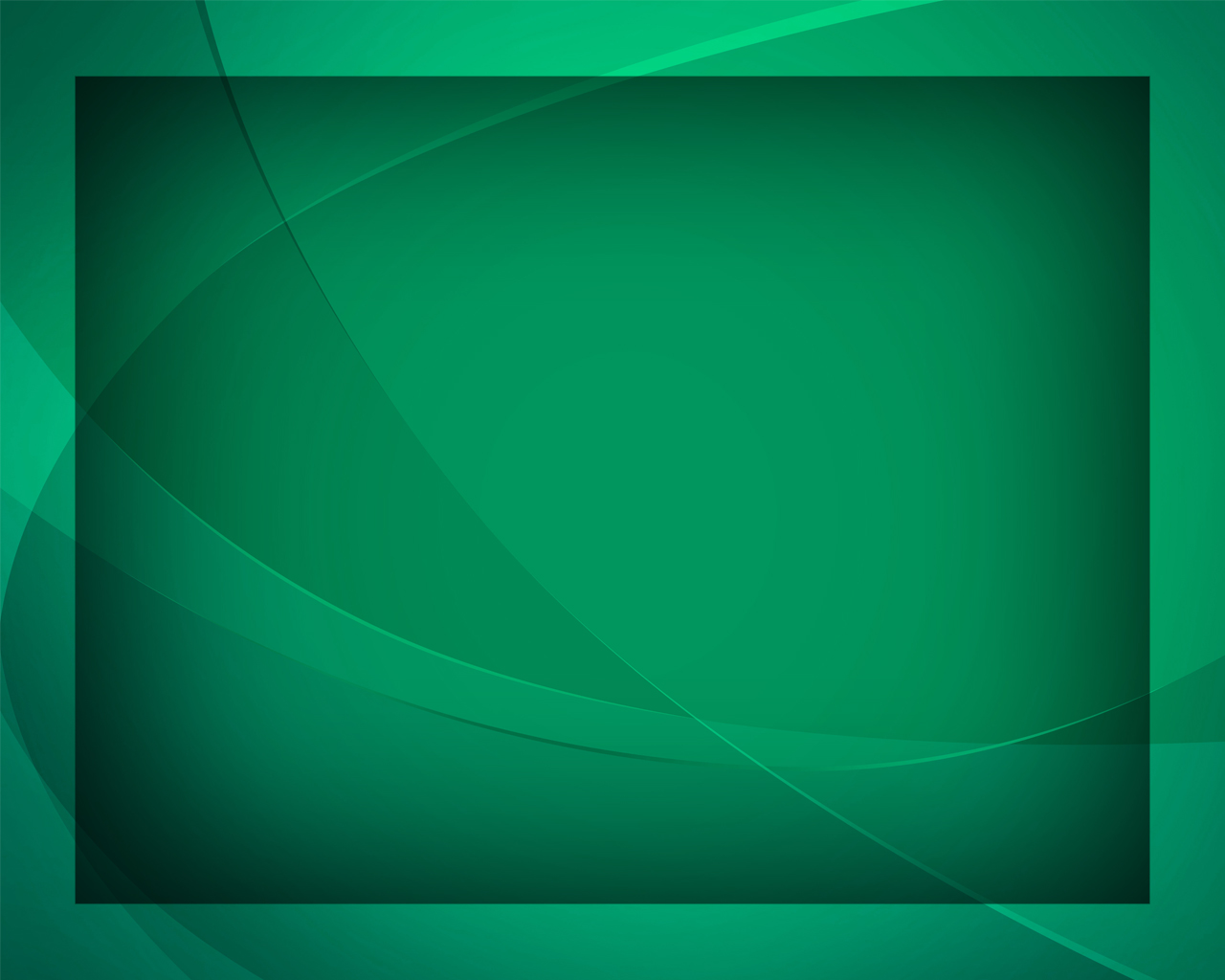 Утром в небе звёзды гаснут - Богу я пою!
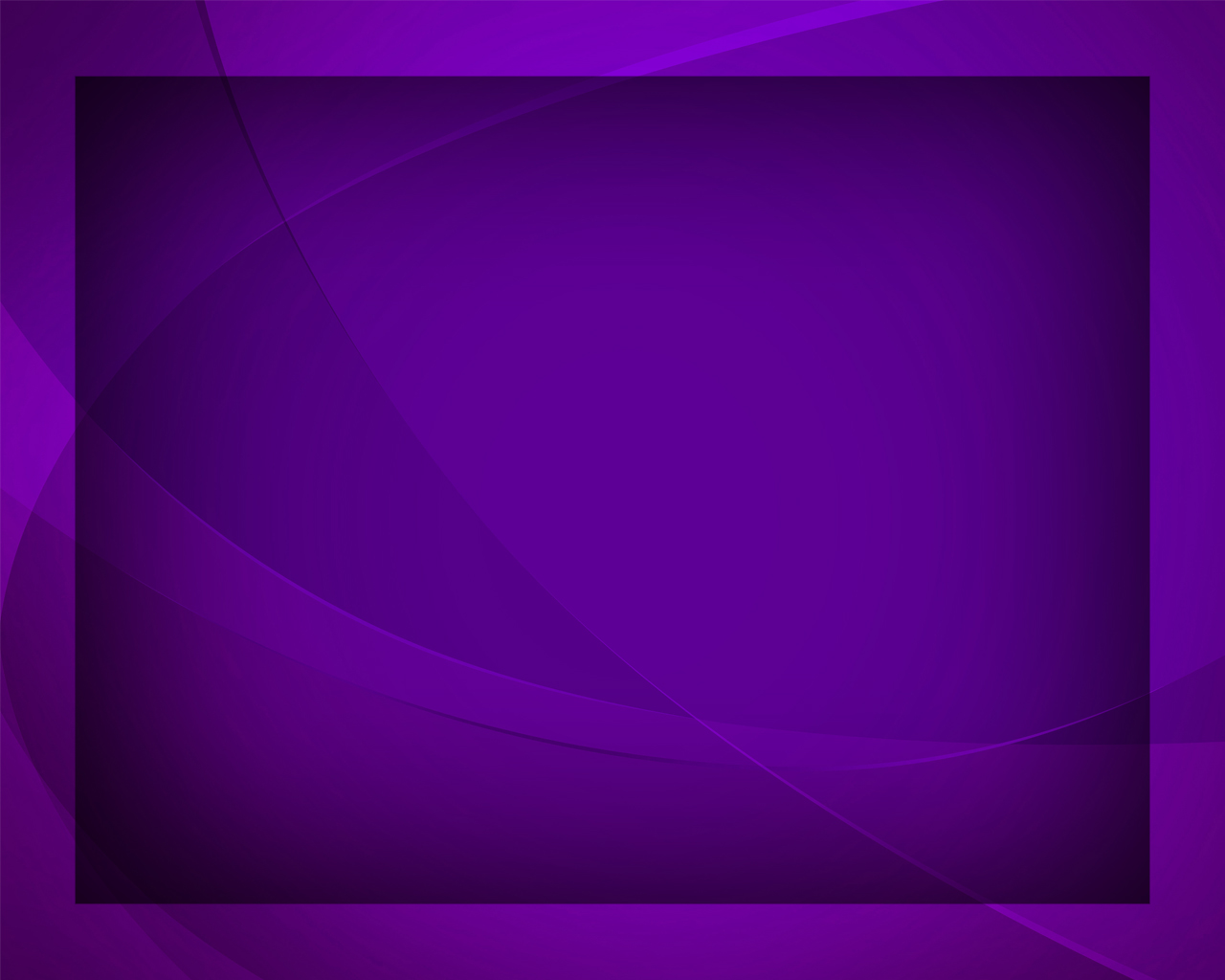 Солнце дарит 
свет свой ясный, 
Солнце дарит 
свет свой ясный,
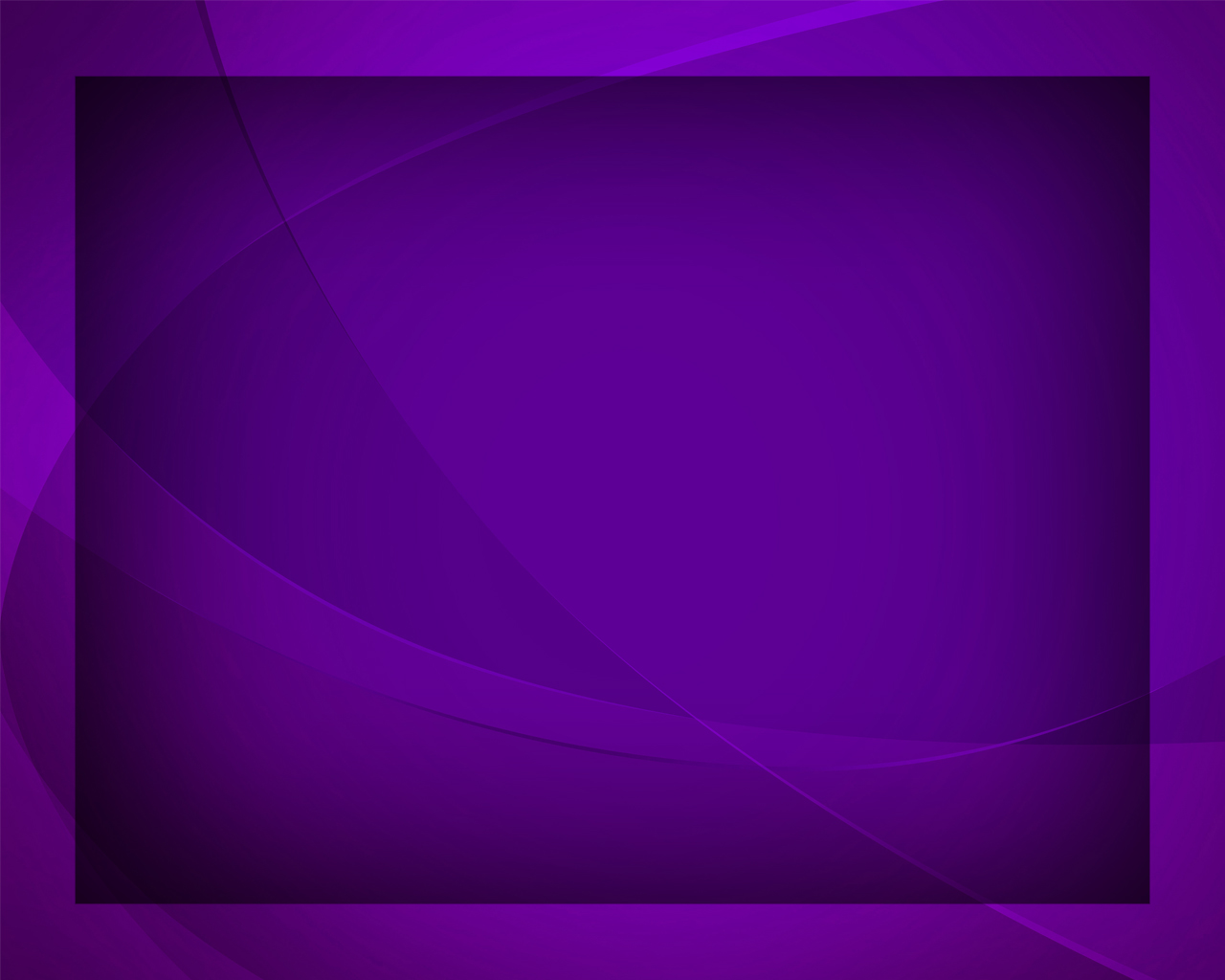 Солнце дарит 
свет свой ясный - 
Богу я пою!
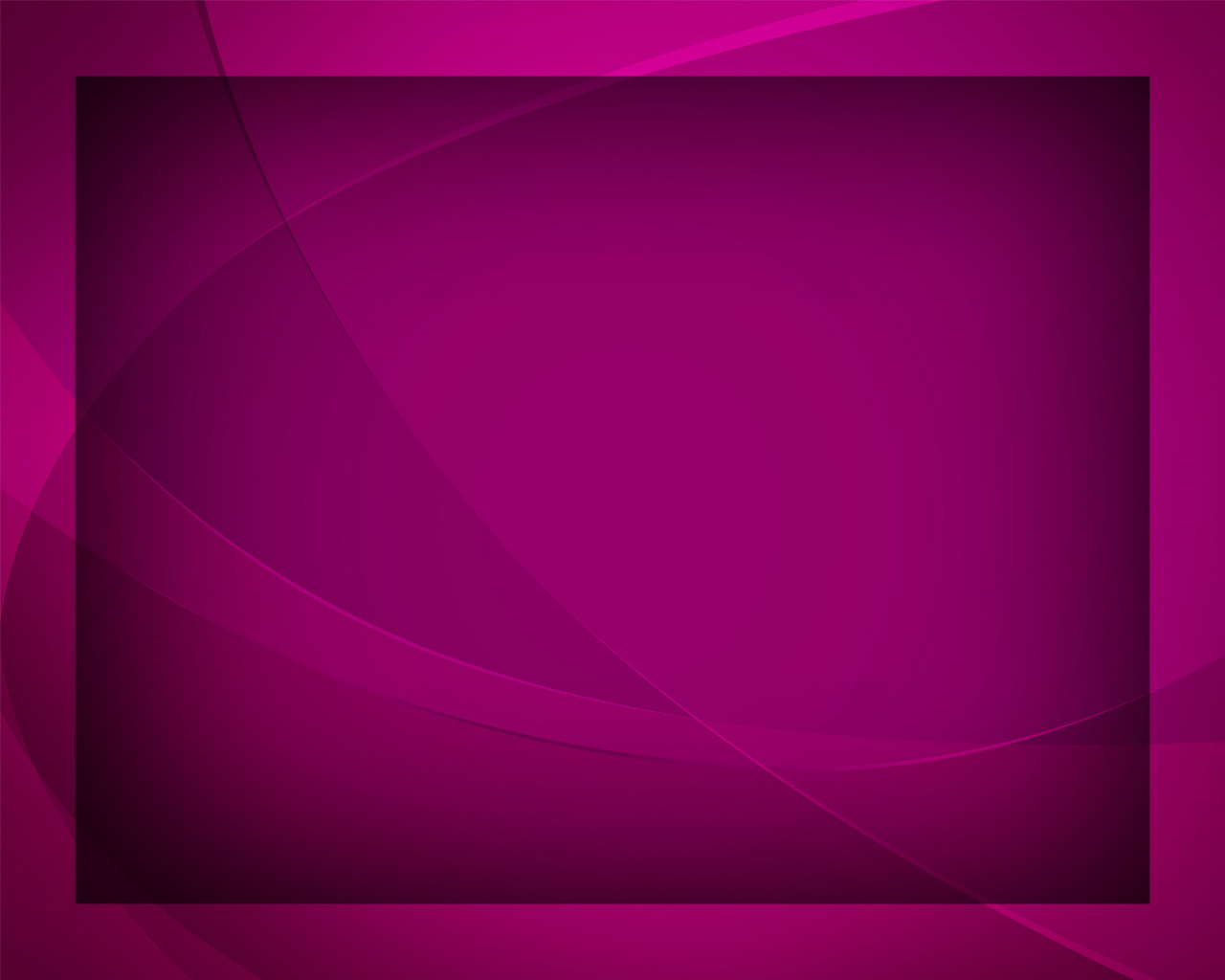 Снова Божий 
день прекрасный, 
Снова Божий 
день прекрасный,
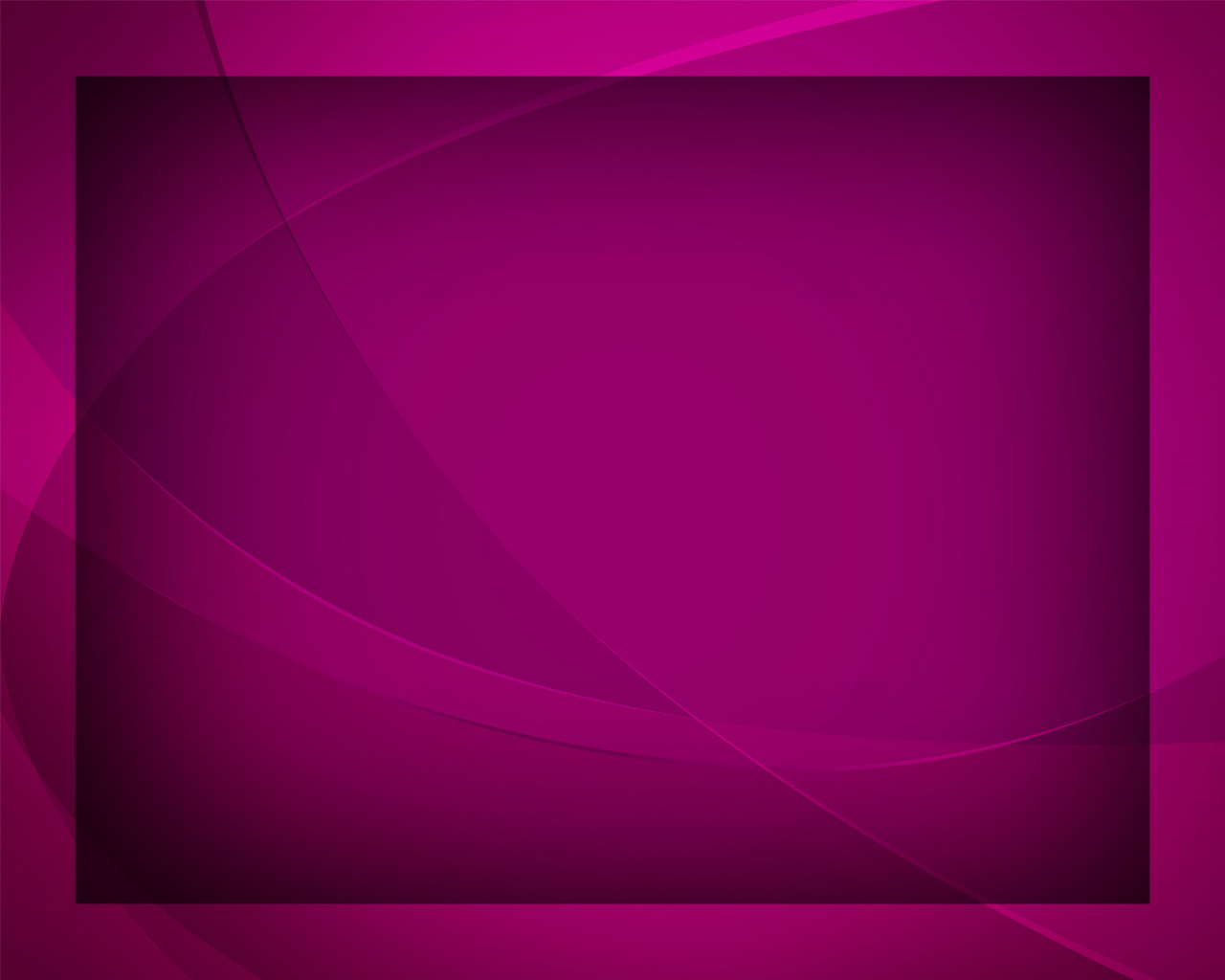 Снова Божий день прекрасный - 
Богу я пою!
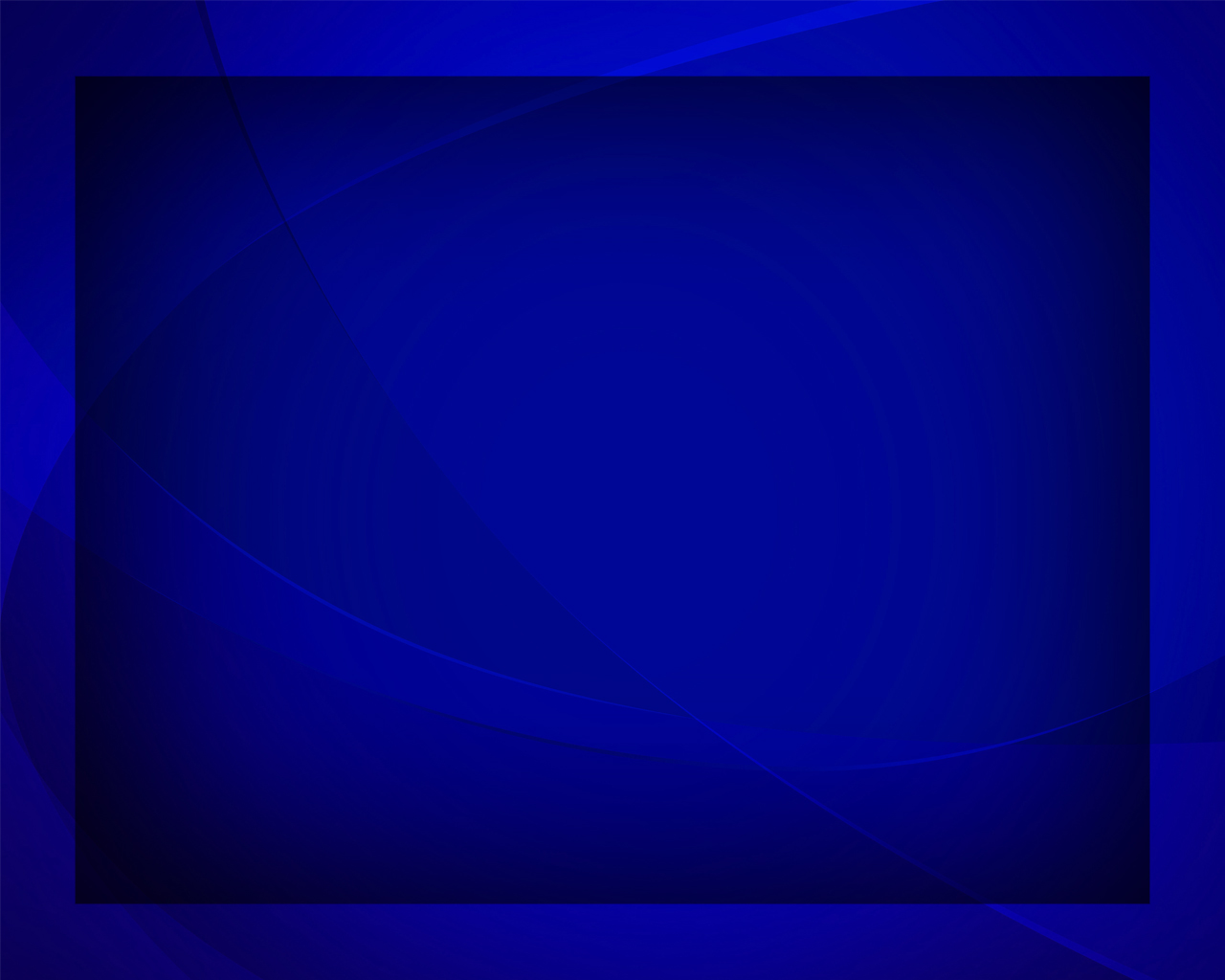 В вечном хоре слышен глас мой, 
В вечном хоре слышен глас мой,
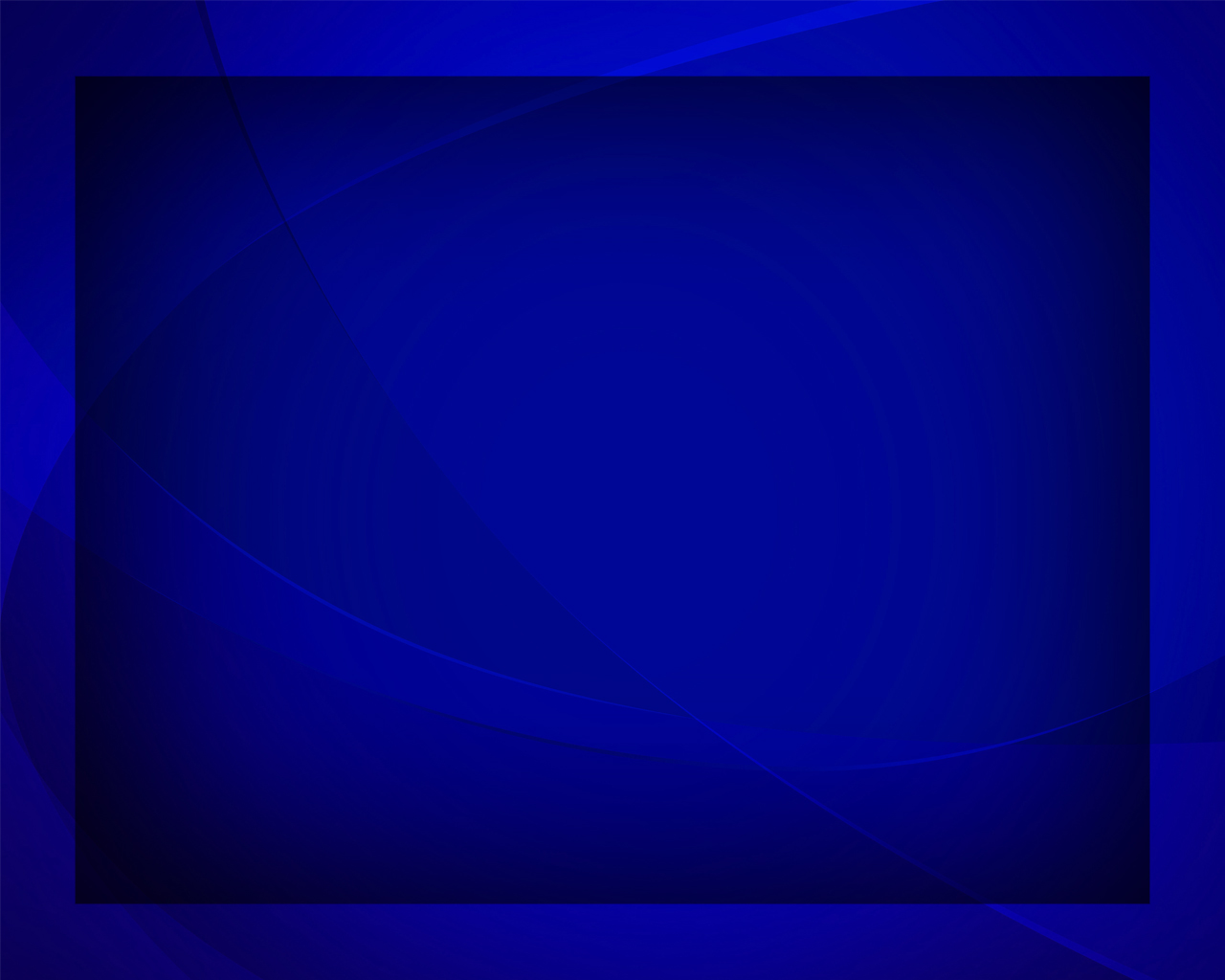 В вечном хоре слышен глас мой -
Богу я пою!
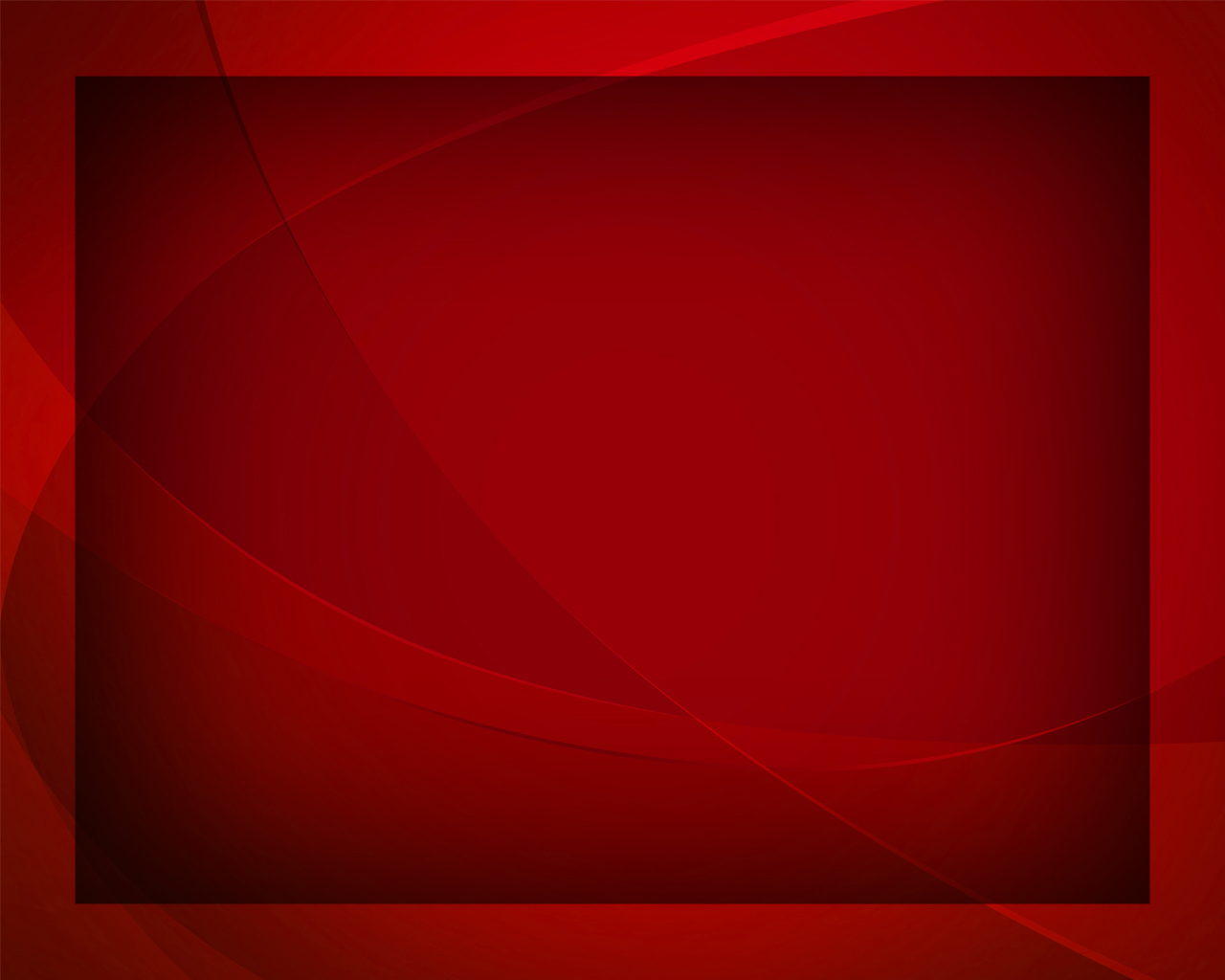 Утром в небе
звёзды гаснут, 
Утром в небе
звёзды гаснут,
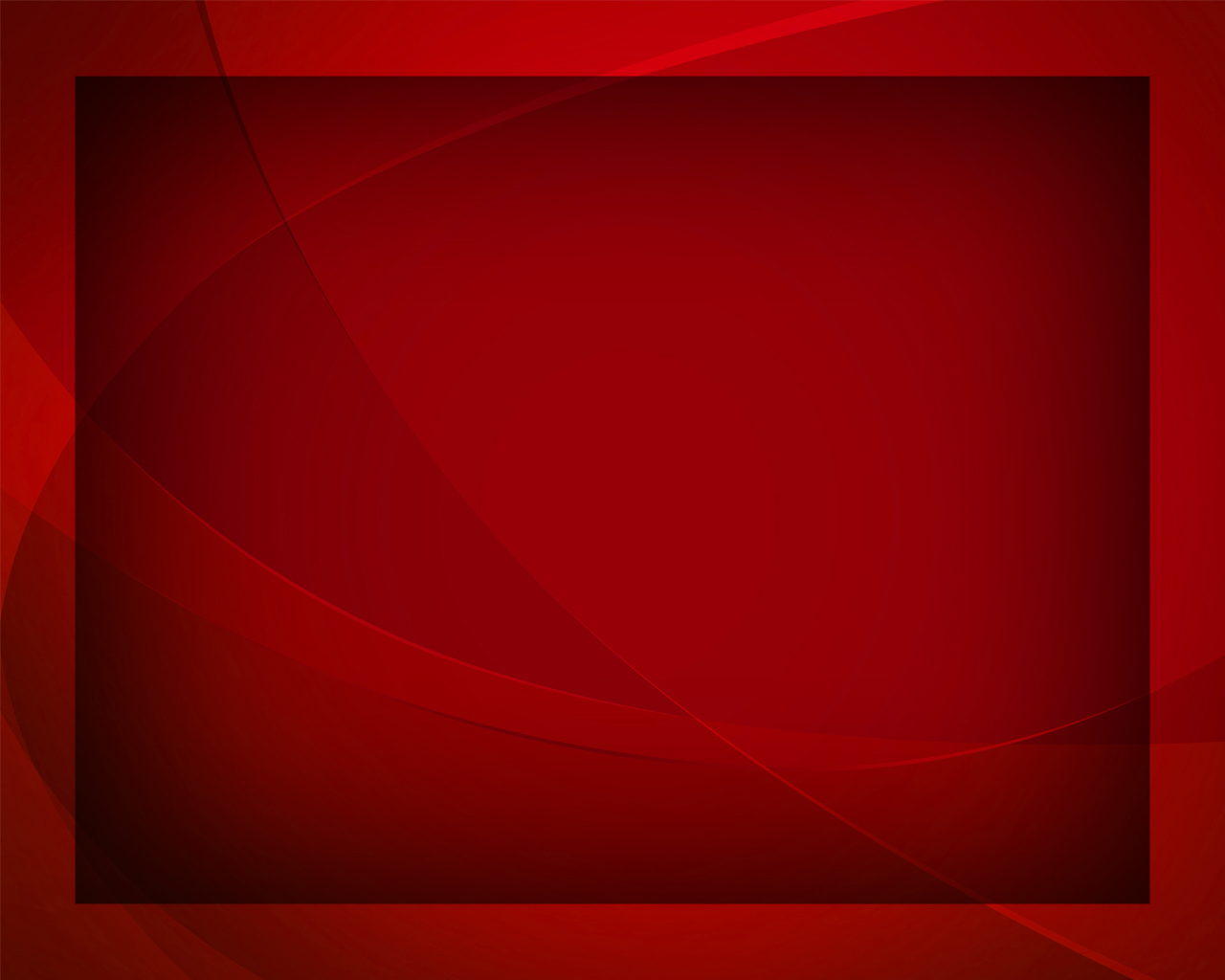 Утром в небе  звёзды гаснут - 
Богу я пою!
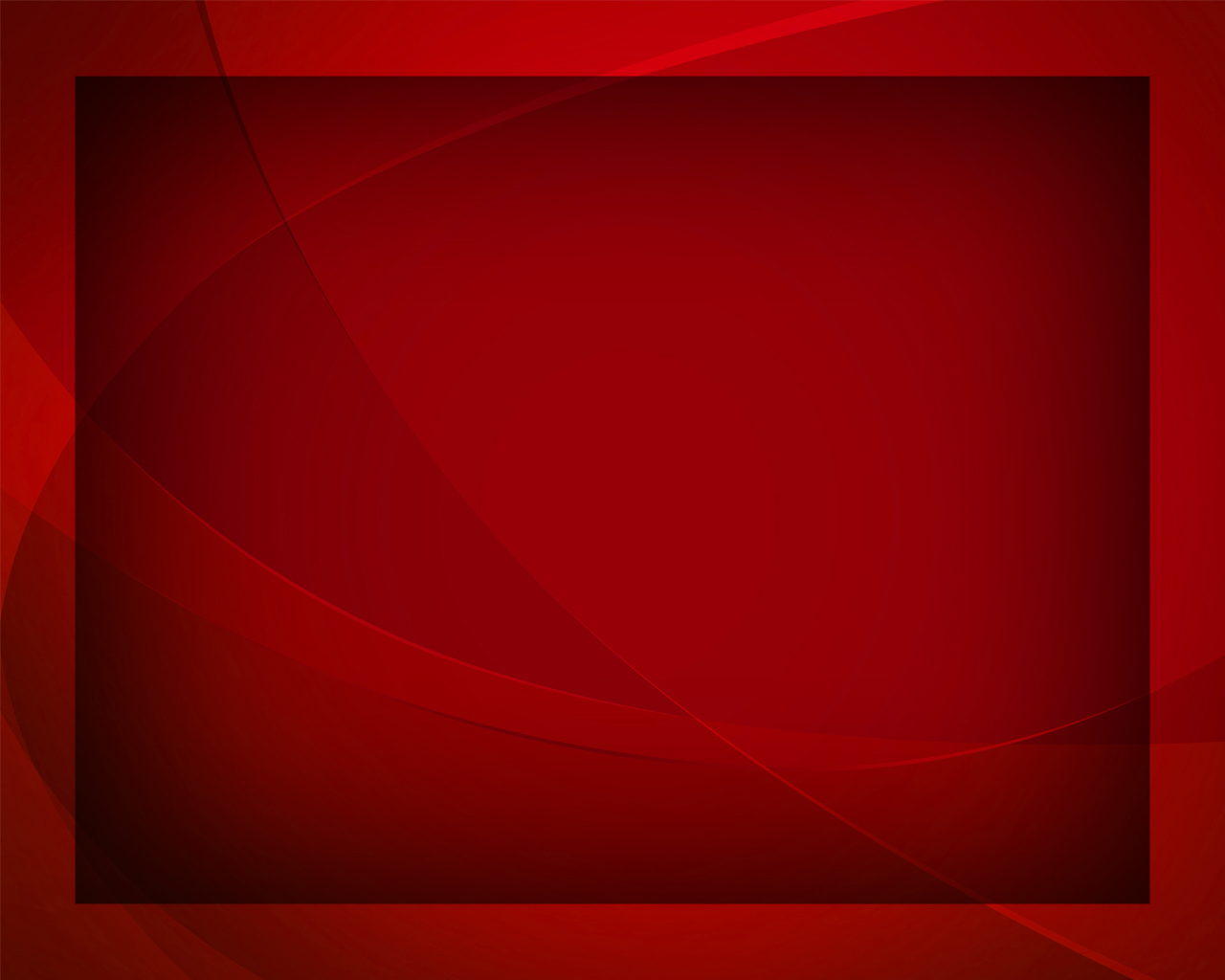